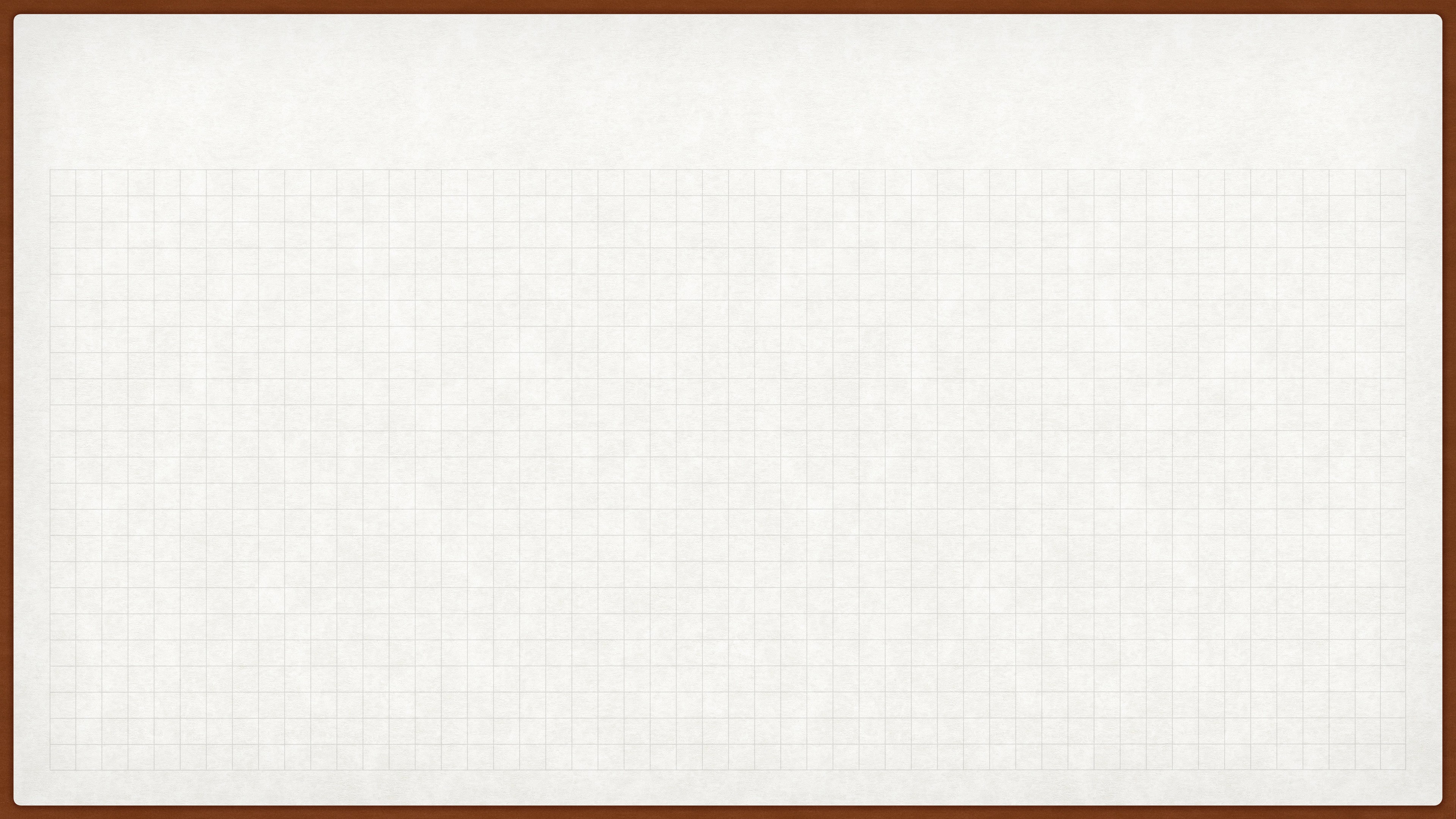 ГЕРОИЧЕСКИЙ РОСТОВ
ПРОГРАММА К 80-ЛЕТИЮ ОСВОБОЖДЕНИЯ РОСТОВА-НА-ДОНУ ОТ НЕМЕЦКО-ФАШИСТСКИХ ЗАХВАТЧИКОВ
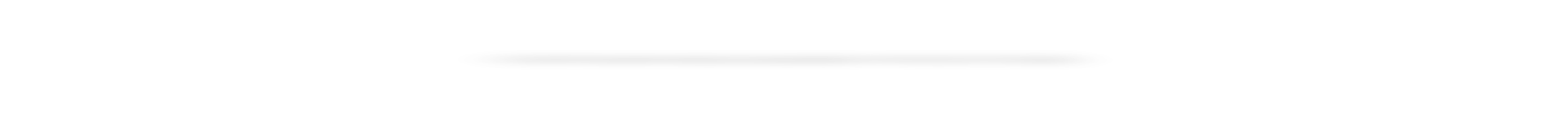 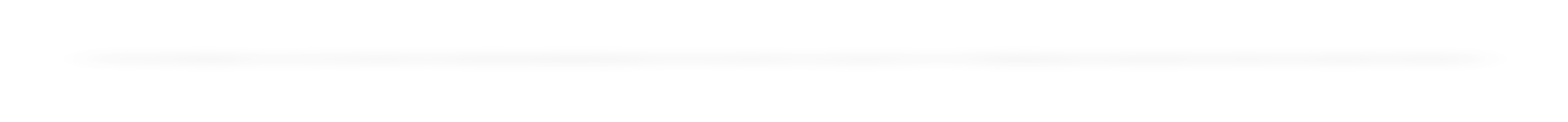 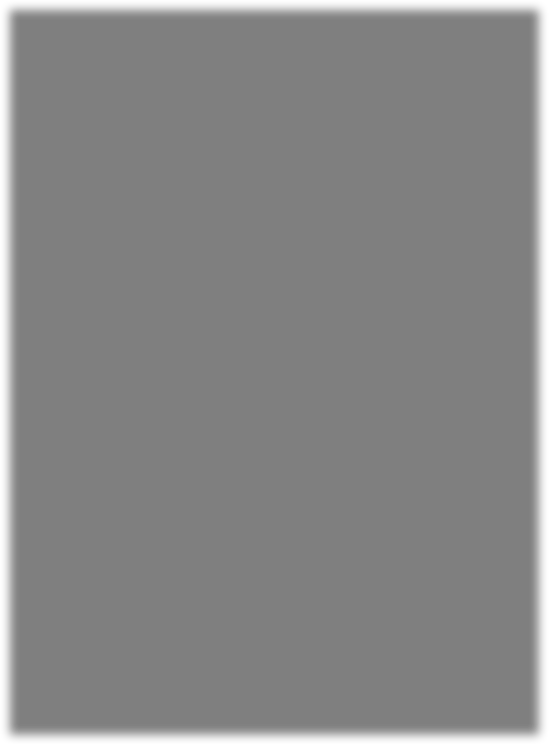 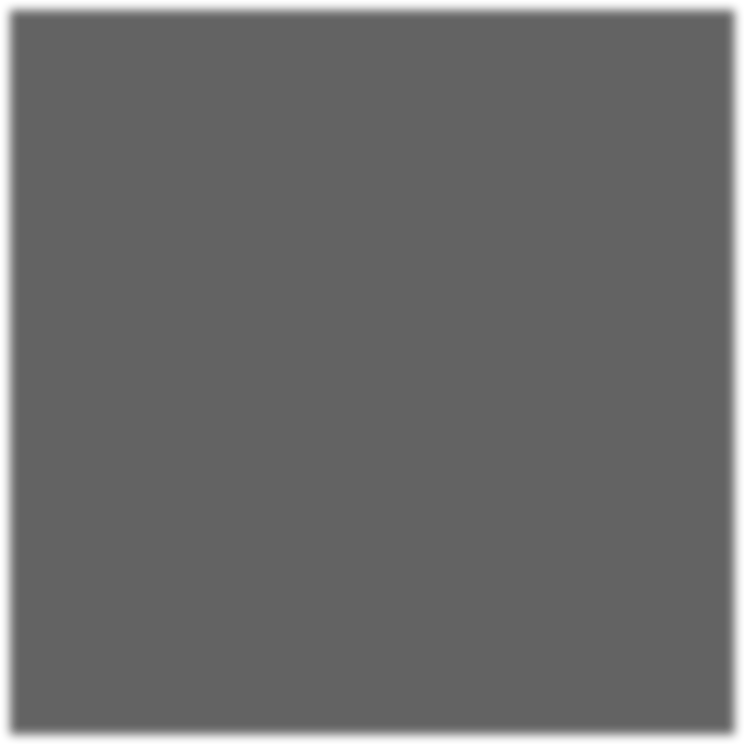 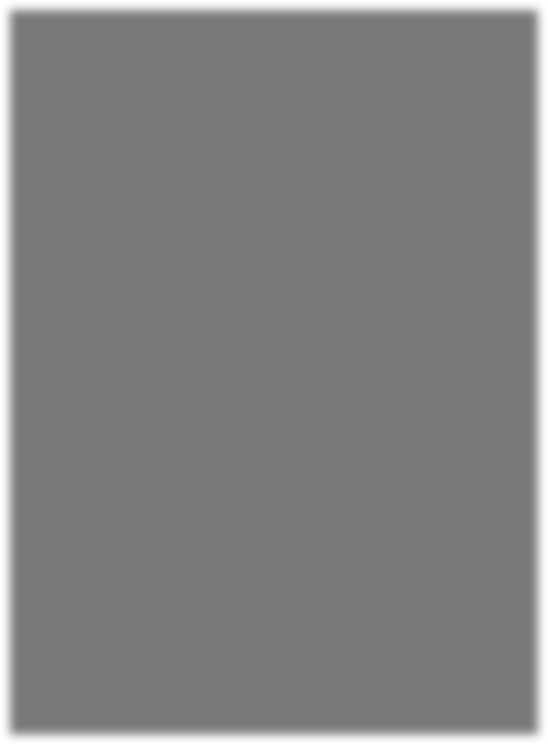 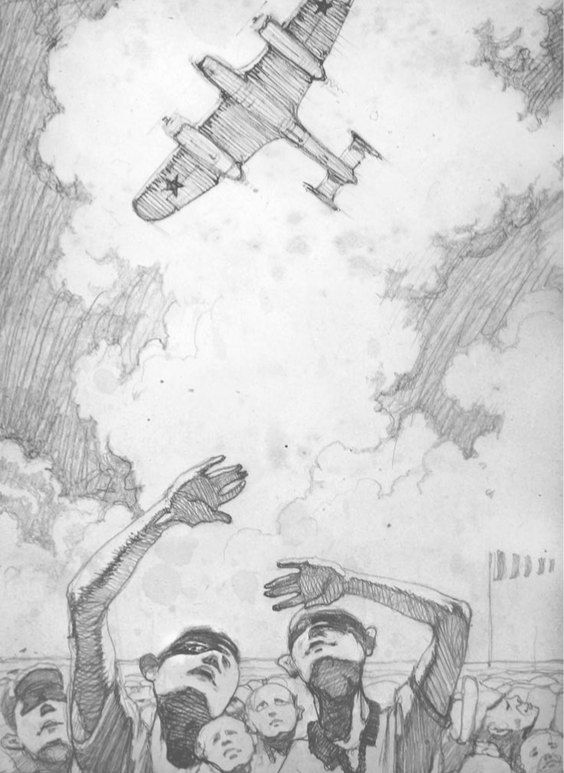 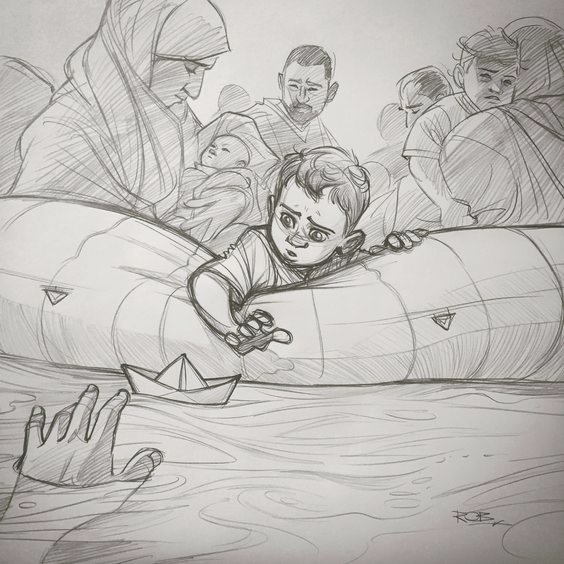 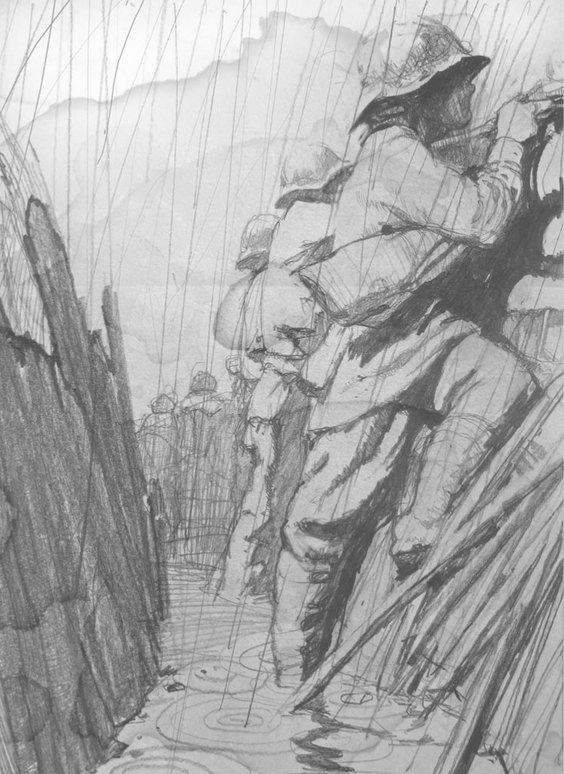 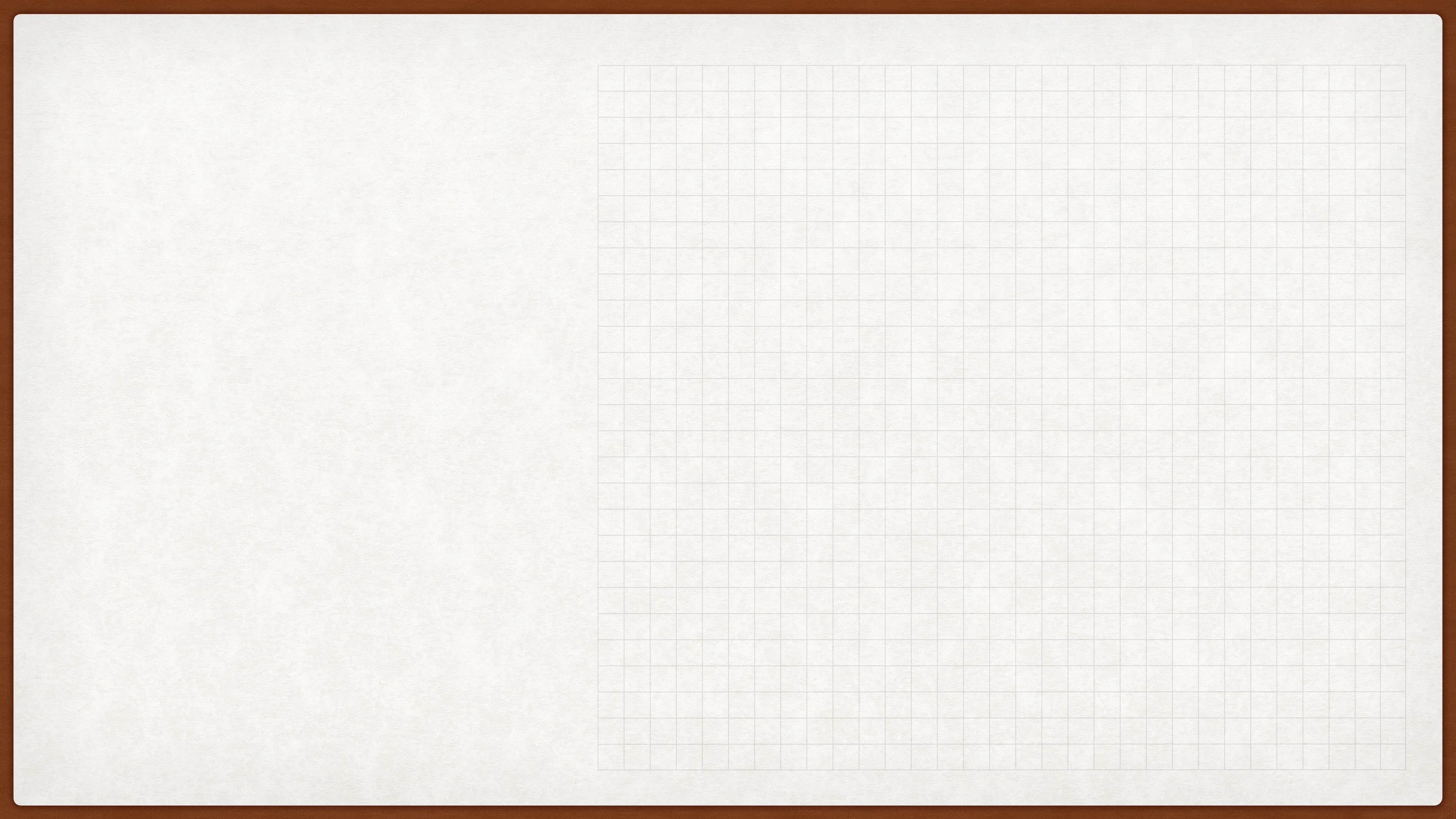 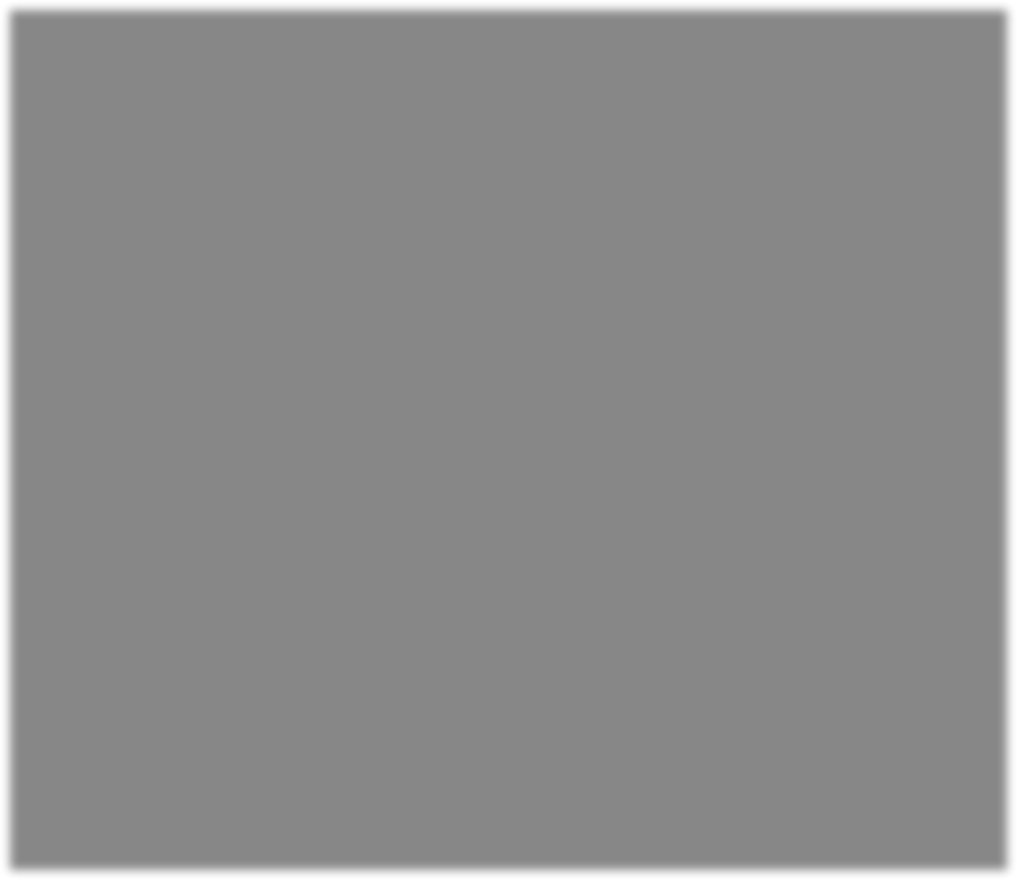 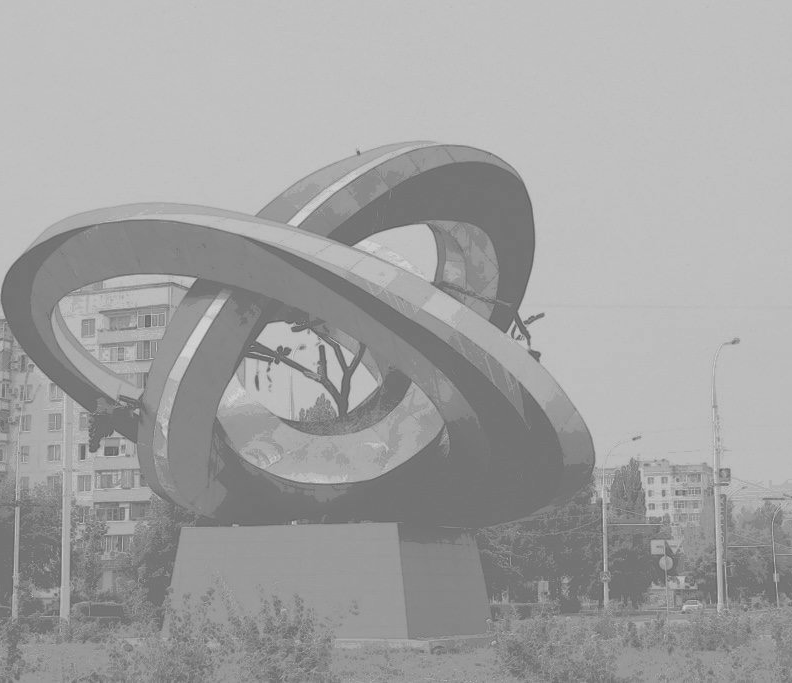 ТЕРРИТОРИЯ  РЕАЛИЗАЦИИ
Г.ВОЛГОДОНСК  РОСТОВСКОЙ  ОБЛАСТИ
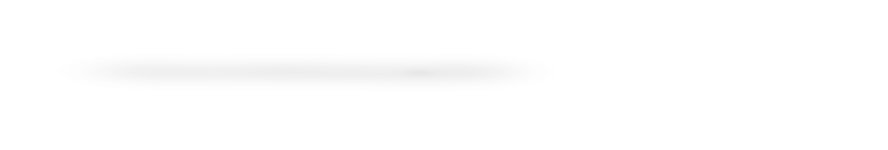 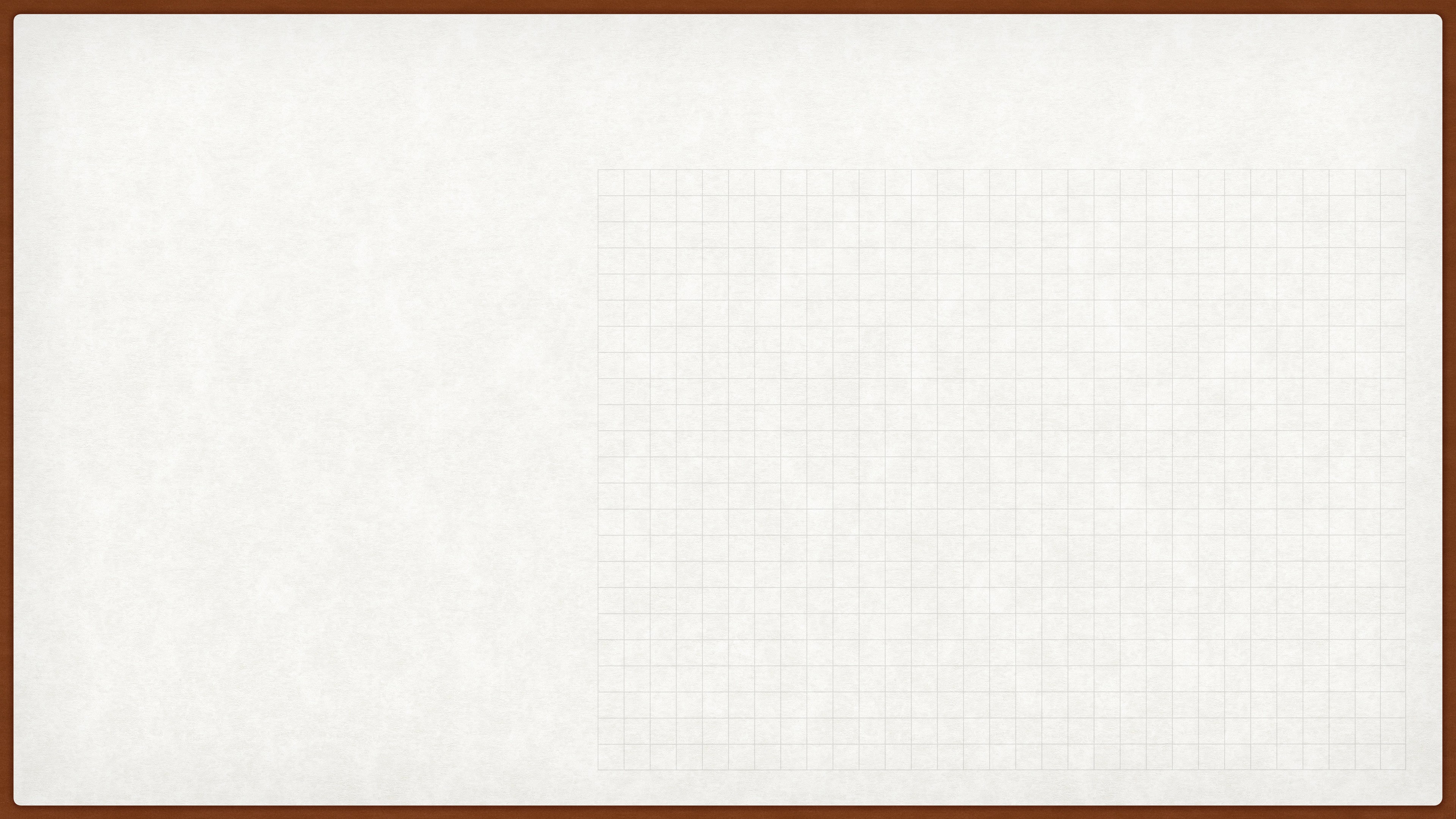 КРАТКАЯ СУТЬ ПРАКТИКИ
ПРОЕКТ « ГЕРОИЧЕСКИЙ РОСТОВ» ИМЕЕТ ВАЖНОЕ ЗНАЧЕНИЕ ДЛЯ  ПАТРИОТИЧЕСКОГО ВОСПИТАНИЯ МОЛОДЕЖИ 
М В ХОДЕ ПРОГРАММЫ ЗРИТЕЛИ, ПОГРУЗИВШИСЬ В
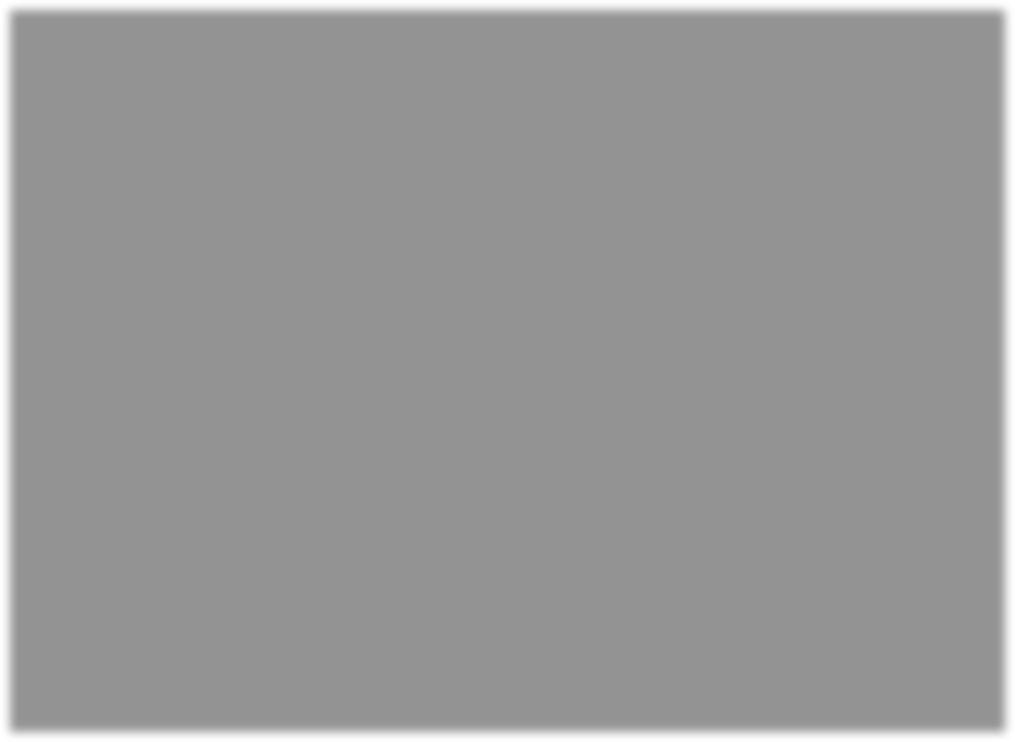 ЕРОПРИЯТИЕ НАЧАЛОСЬ С ТЕАТРАЛИЗАЦИИ ПЕСНИ
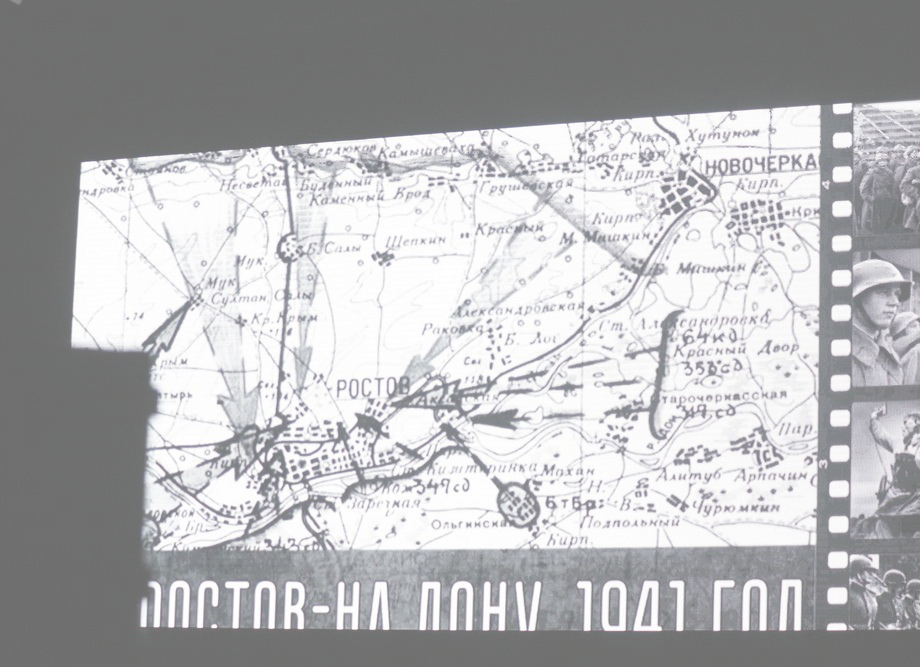 « БАЛЛАДА О СОЛДАТЕ».
АТМОСФЕРУ КИНОЛЕКТОРИЯ, СТАЛИ ОЧЕВИДЦАМИ 
КАДРОВ, СОХРАНЯЮЩИХ ПАМЯТЬ О ГЕРОЯХ И ЖЕРТВАХ  ПЕРИОДА ОККУПАЦИИ РОСТОВА-НА-ДОНУ:
16-ЛЕТНЕМ ВИТЕ ЧЕРЕВИЧКИНЕ  ВАРВАРЕ ИВАНОВНЕ ХРЕНОВОЙ  О ПИОНЕРАХ 35-Й ШКОЛЫ 
О МАССОВОМ УНИЧТОЖЕНИИ ЕВРЕЙСКОГО НАСЕЛЕНИЯ  НА ТЕРРИТОРИИ ЗМИЁВСКОЙ БАЛКИ;
О ХОДЕ ОСВОБОЖДЕНИЯ РОСТОВА-НА-ДОНУ ОТ
•
•
•
•
ОККУПАЦИИ.
МУЗЫКАЛЬНОЕ И ЛИТЕРАТУРНОЕ СОПРОВОЖДЕНИЕ В
И « КАЗАЧИЙ ДОН», СОЛИСТОВ И ЧТЕЦОВ ДВОРЦА
ИСПОЛНЕНИИ НАРОДНОГО АНСАМБЛЯ ПЕСНИ И ТАНЦА
КУЛЬТУРЫ « ОКТЯБРЬ» УСИЛИЛИ ЭМОЦИОНАЛЬНЫЙ
ЭФФЕКТ ПАТРИОТИЧЕСКОЙ ПРОГРАММЫ, НЕ ОСТАВИВШЕЙ  РАВНОДУШНЫМ НИКОГО В ЗАЛЕ.
КУЛЬМИНАЦИОННЫМ МОМЕНТОМ МЕРОПРИЯТИЯ СТАЛО  ПРОЧТЕНИЕ СТИХОТВОРЕНИЯ « ЗМИЁВСКАЯ БАЛКА»
В ХОДЕ ПРОШЕДШЕГО МЕРОПРИЯТИЯ ПЕРЕД ЮНЫМИ  ЗРИТЕЛЯМИ СЛОВНО ОЖИЛИ СТРАНИЦЫ ИСТОРИИ 
ВЕЛИКОЙ ОТЕЧЕСТВЕННОЙ ВОЙНЫ. И, БЕЗУСЛОВНО, ЭТА  ИНФОРМАЦИЯ НАВСЕГДА ОСТАНЕТСЯ В ПАМЯТИ И
СЕРДЦАХ МОЛОДЕЖИ, ПРИЗЫВАЯ ИХ АОЛЮБИТЬ РОДНУЮ
р
ОСТОВСКУЮ ОБЛАСТЬ И ГОРДИТЬСЯ ЕЕ ГЕРОИЧЕСКОЙ  ИСТОРИЕЙ.
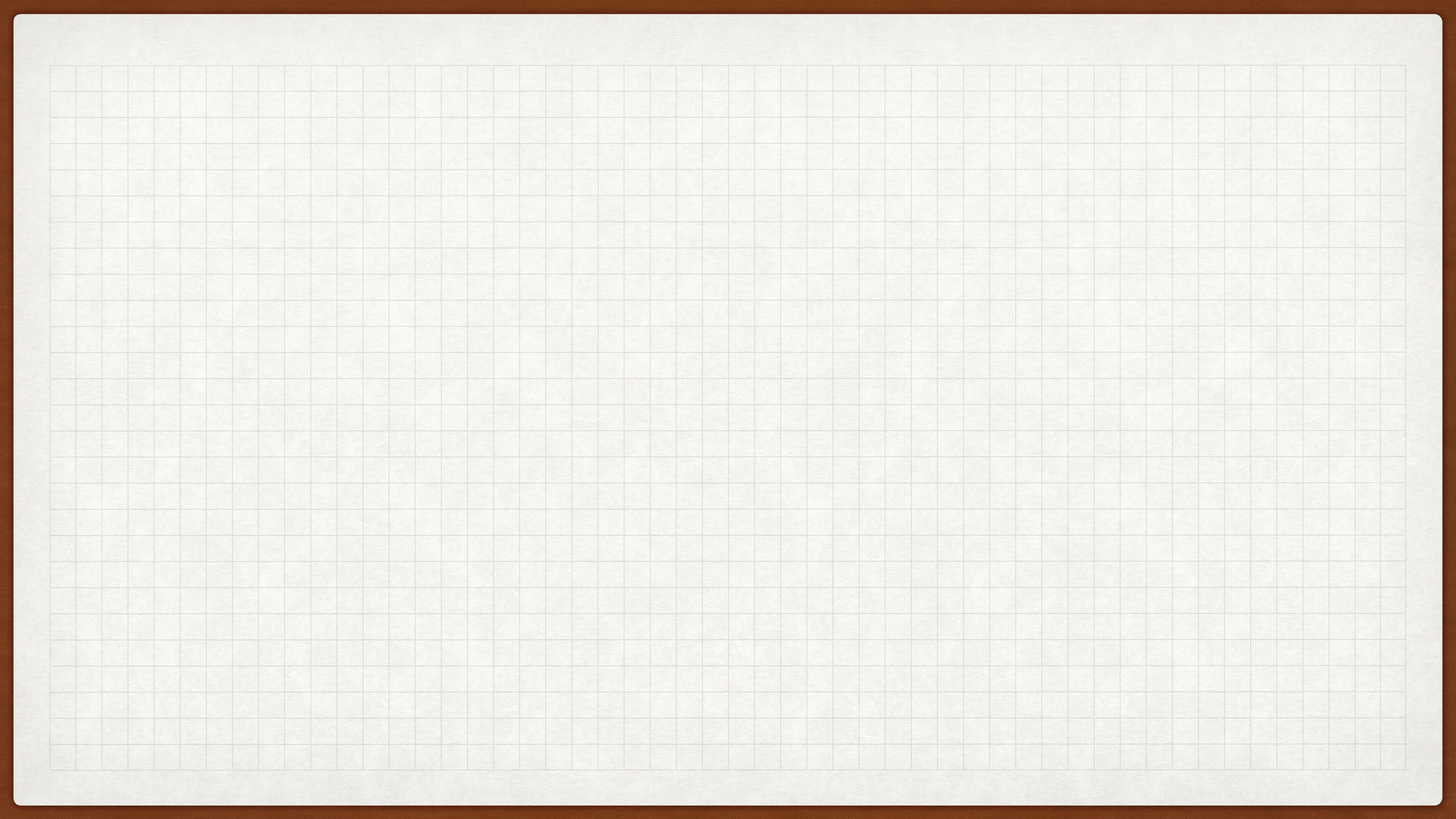 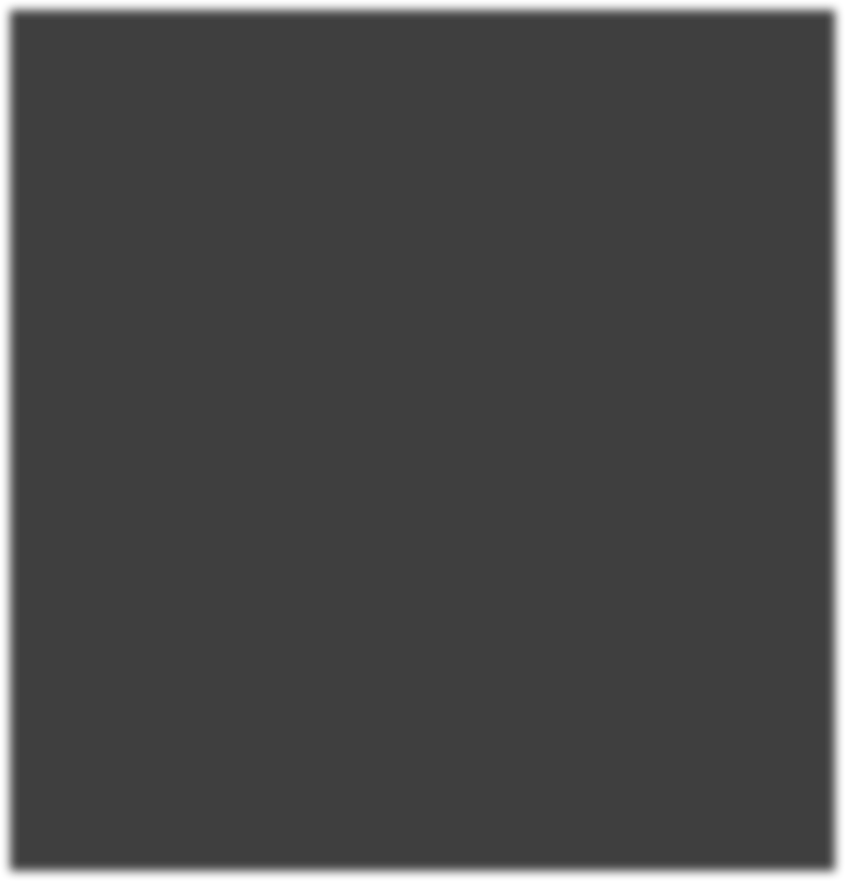 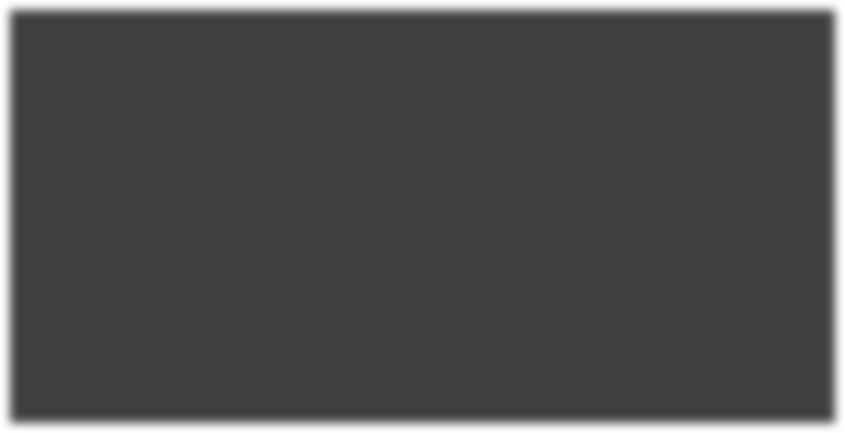 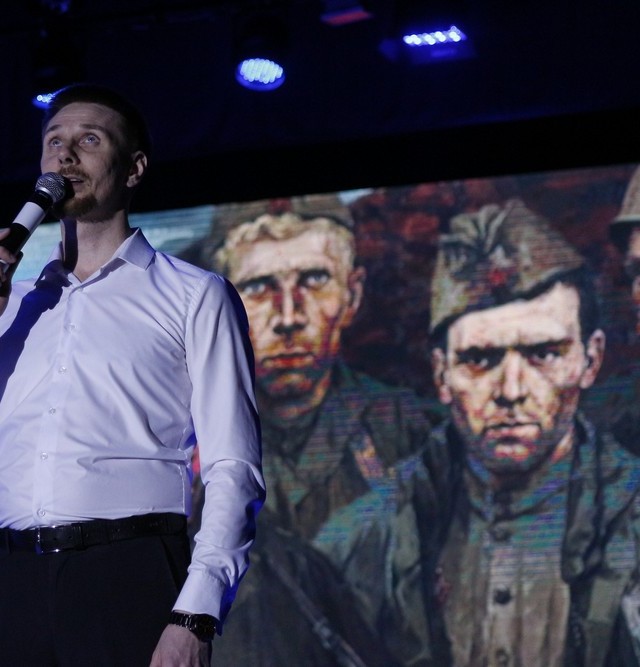 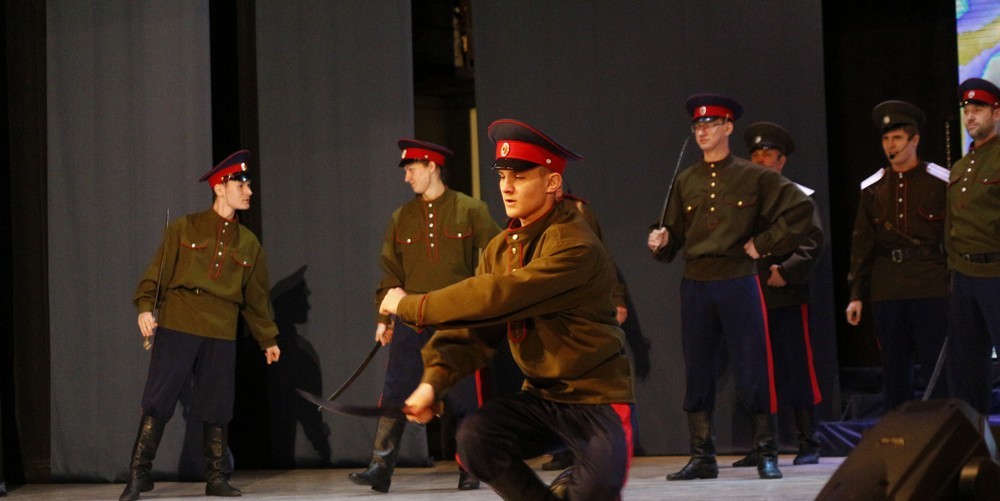 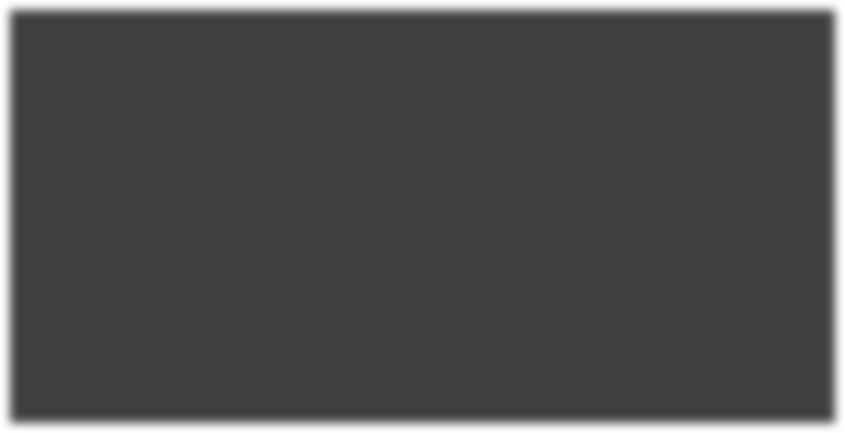 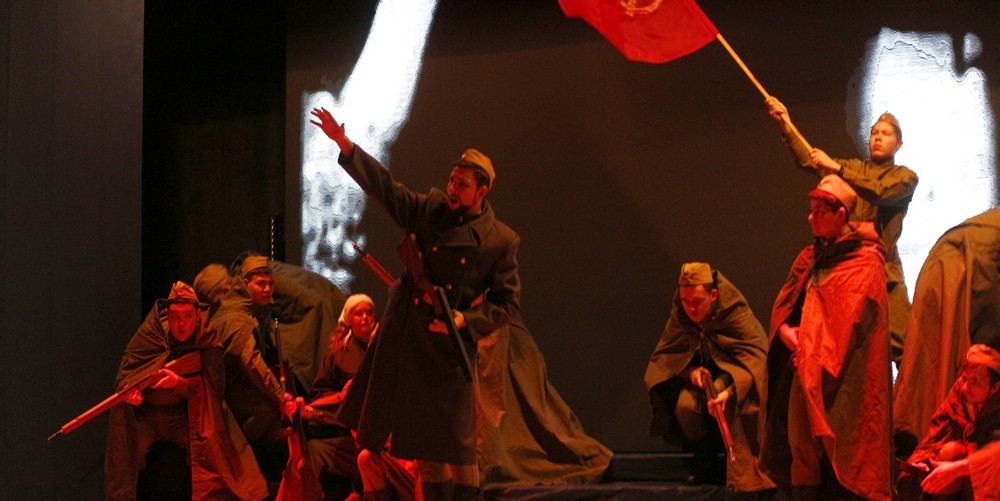 ЦЕЛЬ ПРАКТИКИ
ПАТРИОТИЧЕСКОЕ ВОСПИТАНИЯ МОЛОДЕЖИ, ФОРМИРОВАНИЕ УВАЖЕНИЯ К ИСТОРИЧЕСКОМУ  НАСЛЕДИЮ И ПАМЯТИ О ПОДВИГЕ НАШИХ ПРЕДКОВ
ЗАДАЧИ ПРАКТИКИ
1	2
3	4
ПОДРОБНОЕ ИЗУЧЕНИЕ ИСТОРИИ  ОСВОБОЖДЕНИЯ РОСТОВА-НА-  ДОНУ. ОЗНАКОМЛЕНИЕ С  ВАЖНЫМИ МОМЕНТАМИ И
РАЗВИТИЕ У МОЛОДЕЖИ  ЧУВСТВА СОСТРАДАНИЯ,  ПЕРЕЖИВАНИЯ И ГОРДОСТИ ЗА  СТОЙКОСТЬ СВОЕГО НАРОДА НА  ПРОТЯЖЕНИИ ВСЕХ ВОЙН,	С  ПОМОЩЬЮ МУЗЫКАЛЬНЫХ  ПРОИЗВЕДЕНИЙ И ПОЭТИЧЕСКОЙ  ЛИТЕРАТУРЫ
ФОРМИРОВАНИЕ ДУХОВНО-  НРАВСТВЕННЫХ ОТНОШЕНИЙ И  ЧУВСТВА СОПРИЧАСТНОСТИ К  КУЛЬТУРНОМУ НАСЛЕДИЮ  СВОЕГО НАРОДА
РАЗВИТИЕ У МОЛОДЕЖИ  ЛИЧНОСТНЫХ КАЧЕСТВ  ПАТРИОТА И ГРАЖДАНИНА  НАШЕГО ОТЕЧЕСТВА
ФАКТАМИ О БОЕВЫХ ДЕЙСТВИЯХ,  ГЕРОЯХ И ГЕРОИНЯХ,  ПРИНИМАВШИХ УЧАСТИЕ В  ОСВОБОЖДЕНИИ ГОРОДА ОТ  НЕМЕЦКО-ФАШИСТСКИХ  ЗАХВАТЧИКОВ
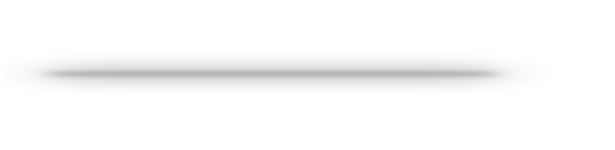 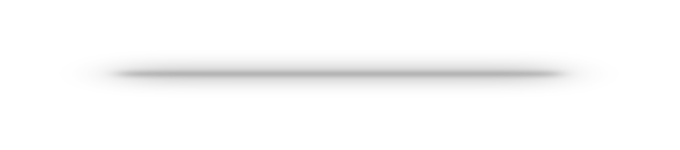 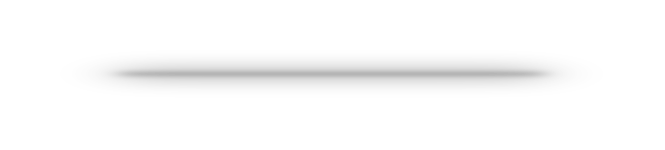 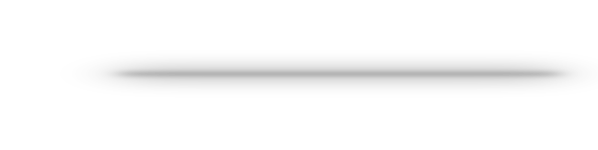 ДОСТИГНУТЫЕ РЕЗУЛЬТАТЫ
БЛАГОДАРЯ ВНЕДРЕНИЮ ПРАКТИКИ
Посещаемость культурно-просветительских мероприятий увеличилась на
23%.
Начата воспитательная работа по решению проблем гражданской  заинтересованности молодежи и их патриотических взглядов.
Количество молодежных организаций и участников волонтёрских проектов  увеличилось на 15%.
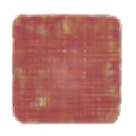 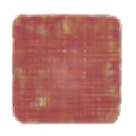 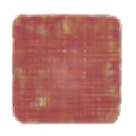 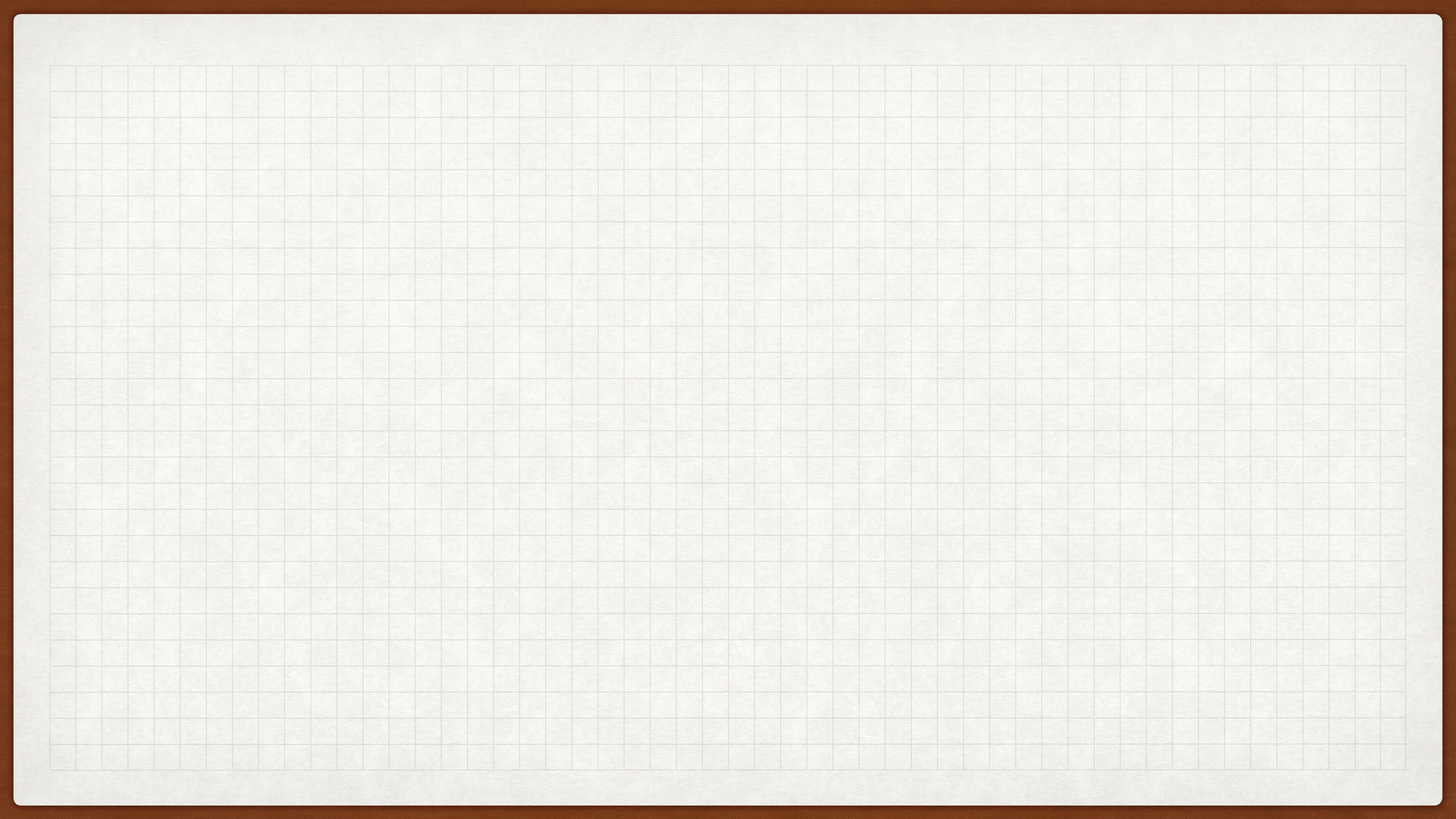 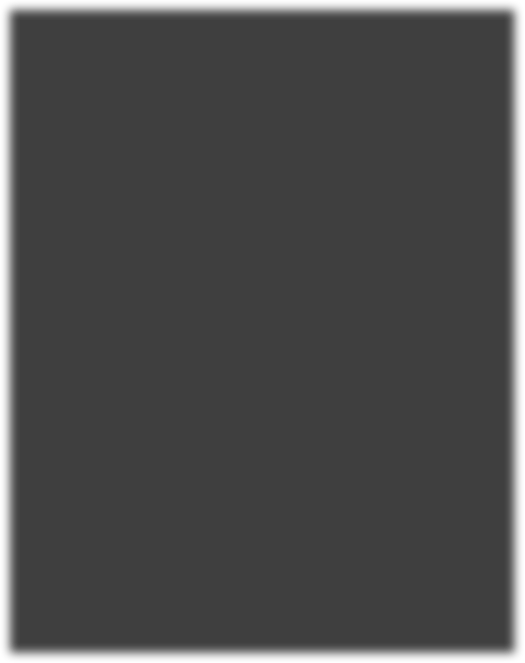 ЛИДЕР ПРАКТИКИ
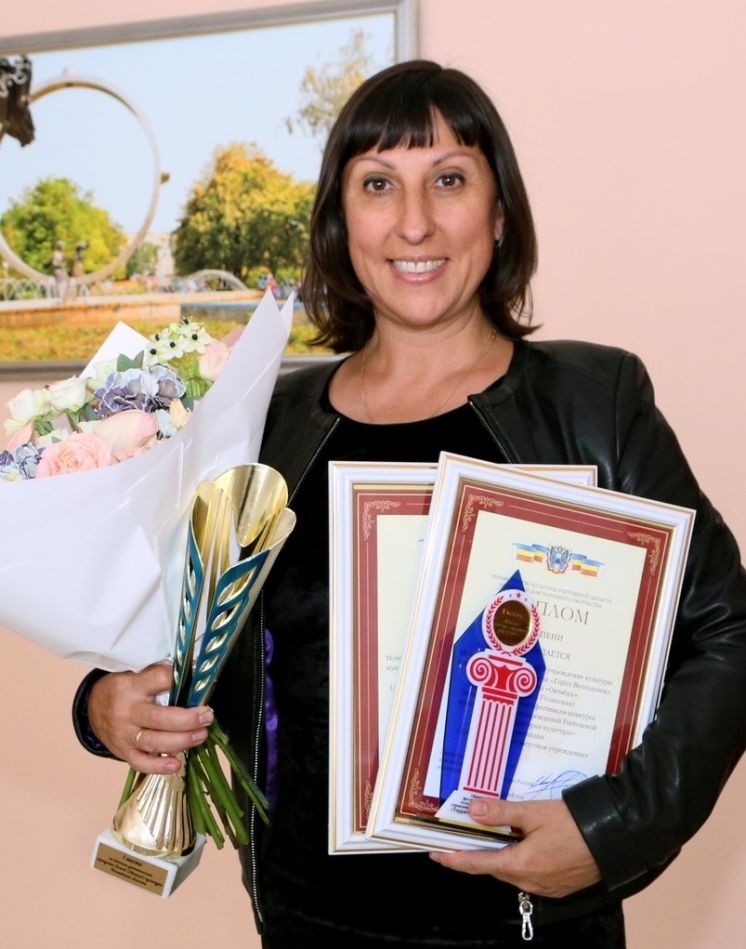 ГОЛИНСКАЯ НАТАЛЬЯ АЛЕКСАНДРОВНА, 5 МАЯ 1971  ГОДА РОЖДЕНИЯ, ДИРЕКТОР МУНИЦИПАЛЬНОГО  АВТОНОМНОГО УЧРЕЖДЕНИЯ КУЛЬТУРЫ  МУНИЦИПАЛЬНОГО ОБРАЗОВАНИЯ «ГОРОД  ВОЛГОДОНСК»	«ДВОРЕЦ КУЛЬТУРЫ «ОКТЯБРЬ»
НАТАЛЬЯ АЛЕКСАНДРОВНА – ИНИЦИАТОР МНОГИХ ИННОВАЦИОННЫХ ПРОЕКТОВ, ОДИН ИЗ КОТОРЫХ -  МЕЖДУНАРОДНЫЙ ФЕСТИВАЛЬ-КОНКУРС ДЕТСКОГО И ЮНОШЕСКОГО ТВОРЧЕСТВА « ГОЛУБЬ МИРА».  МЕРОПРИЯТИЯ, ОРГАНИЗОВАННЫЕ ЕЮ, НАХОДЯТ БОЛЬШОЙ ОТКЛИК СРЕДИ ЖИТЕЛЕЙ  И ГОСТЕЙ  ГОРОДА, ОНИ ВСЕГДА КРАСОЧНЫЕ И НАДОЛГО ОСТАЮТСЯ В ПАМЯТИ НАСЕЛЕНИЯ ГОРОДА. НАТАЛЬЯ  АЛЕКСАНДРОВНА - ЦЕЛЕУСТРЕМЛЕННАЯ И ТВОРЧЕСКАЯ ЛИЧНОСТЬ. В КОЛЛЕКТИВЕ И СРЕДИ КОЛЛЕГ,  РУКОВОДИТЕЛЕЙ УЧРЕЖДЕНИЙ ПОЛЬЗУЕТСЯ ЗАСЛУЖЕННЫМ АВТОРИТЕТОМ. ЗА ПРОФЕССИОНАЛИЗМ,  ВЫСОКИЕ ПОКАЗАТЕЛИ В РАБОТЕ, ОБЩЕСТВЕННУЮ ДЕЯТЕЛЬНОСТЬ ГОЛИНСКАЯ Н. А. ПООЩРЯЛАСЬ: В
«
2022 ГОДУ ЗВАНИЕ « ЛУЧШИЙ РАБОТНИК КУЛЬТУРЫ РОСТОВСКОЙ ОБЛАСТИ»; В 2023 ГОДУ СЕРЕБРЯНЫМ
ЗНАКОМ ЦЕНТРАЛЬНОГО КОМИТЕТА ОБЩЕРОССИЙСКОГО ПРОФСОЮЗА РАБОТНИКОВ КУЛЬТУРЫ.
«МЫ – КОМАНДА
ТВОРЧЕСКИХ, ТАЛАНТЛИВЫХ, УВЛЕЧЁННЫХ ЛЮДЕЙ И  НАМ ПО СИЛАМ ЛЮБЫЕ ПРОЕКТЫ!»
»
— Наталья Голинская
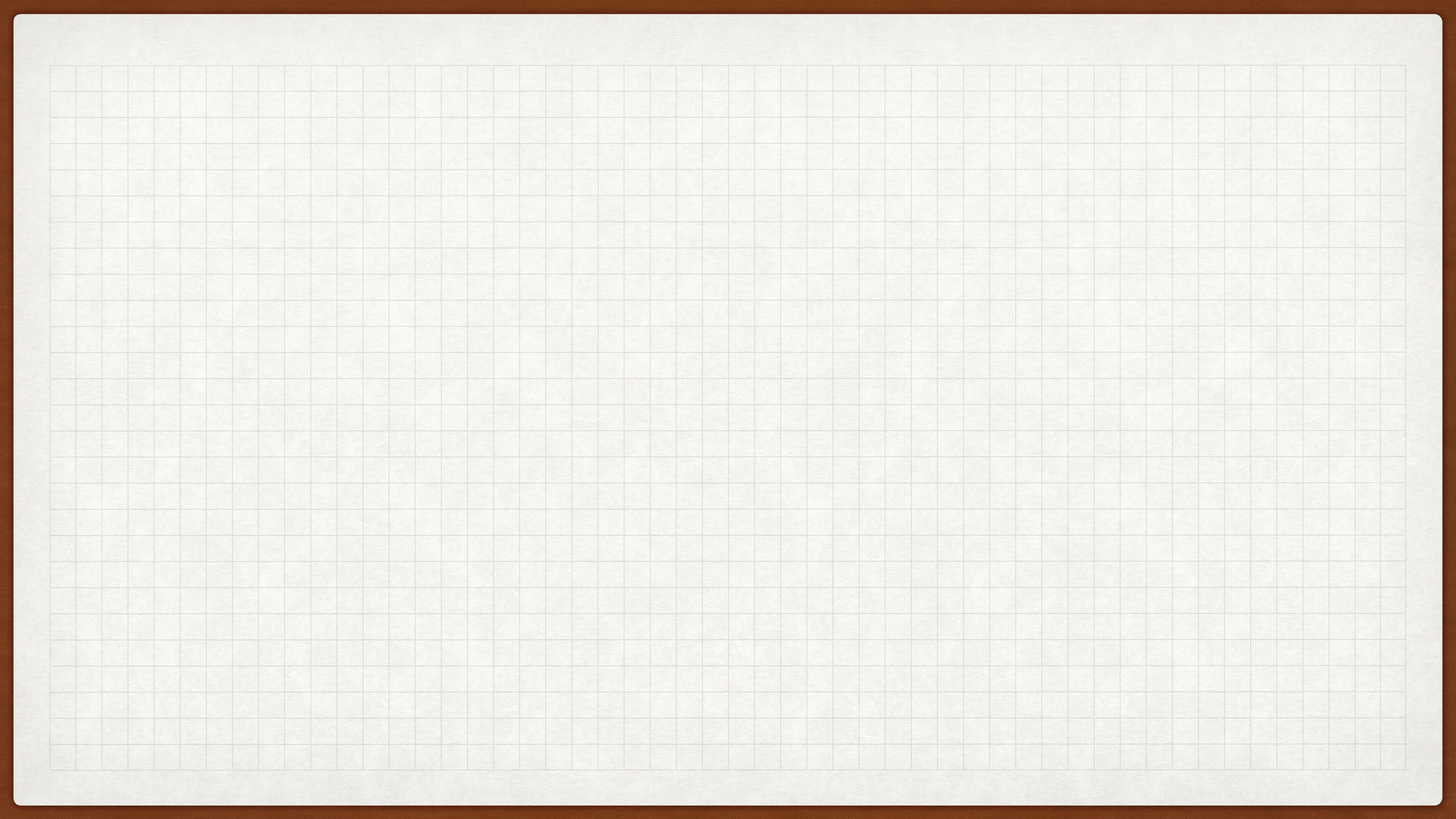 КОМАНДА ПРАКТИКИ
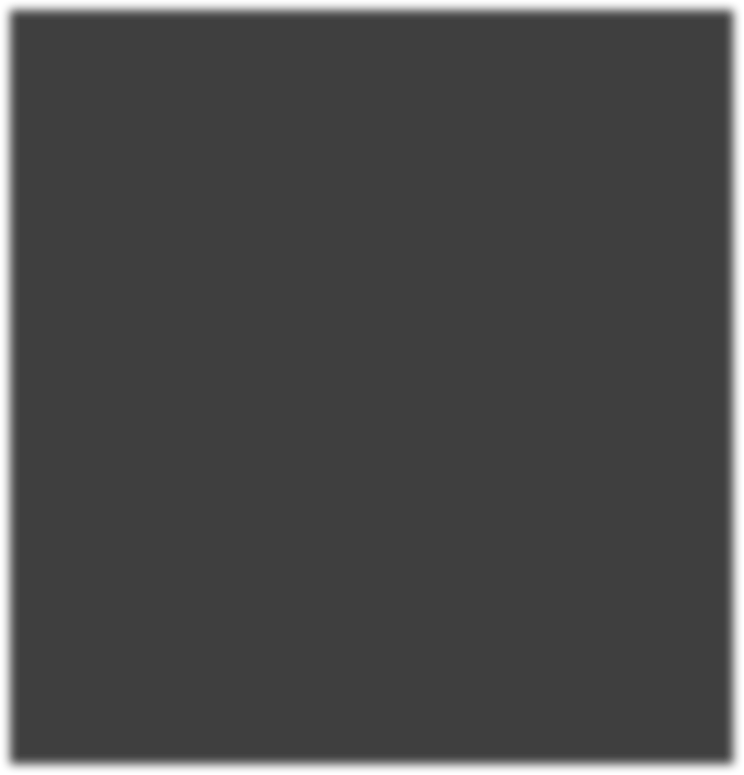 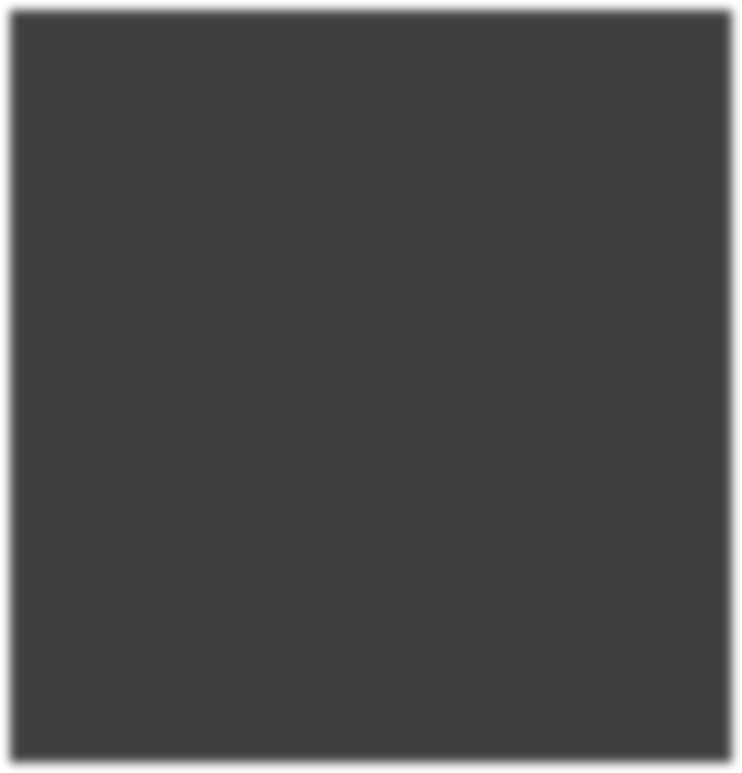 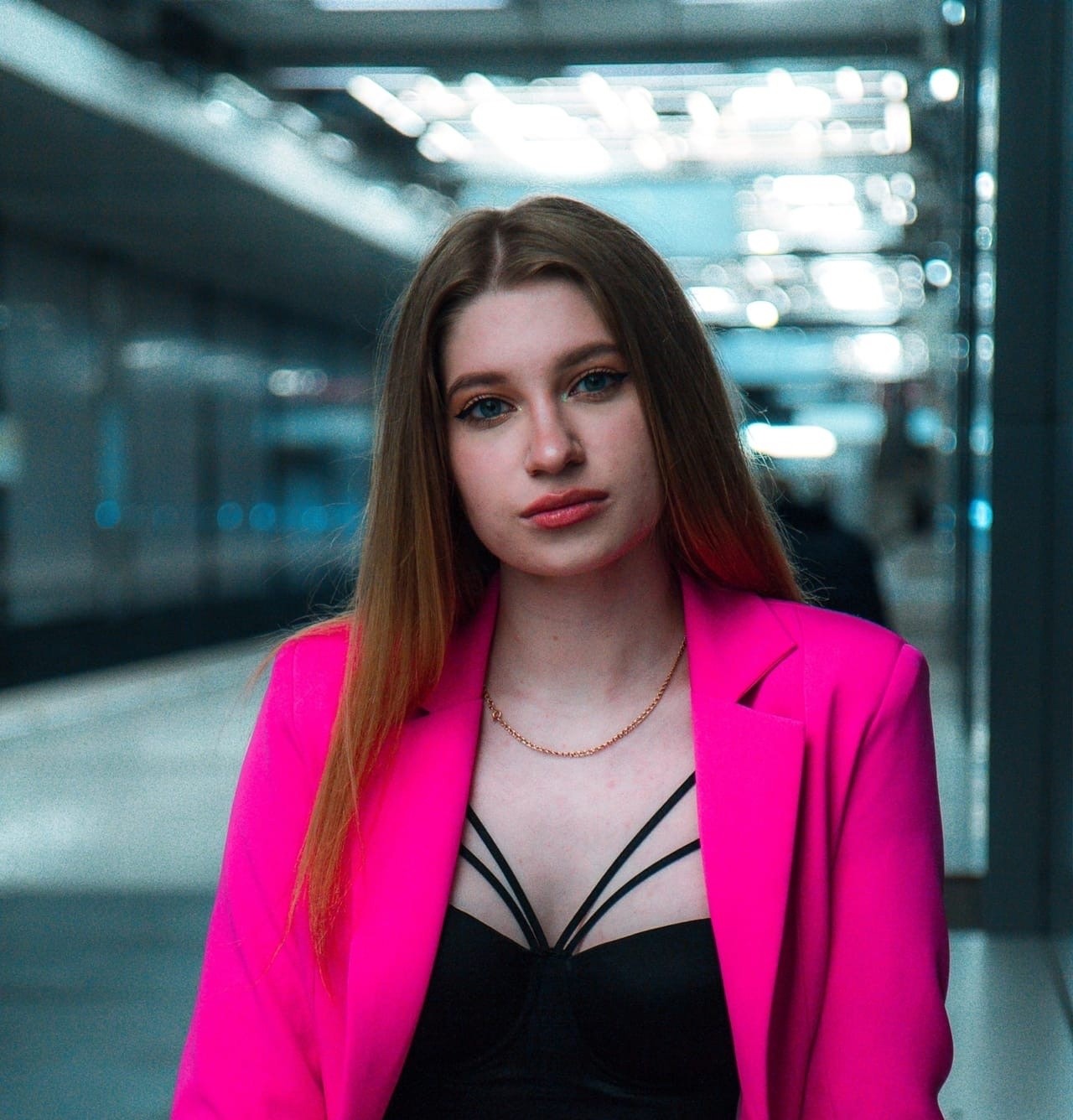 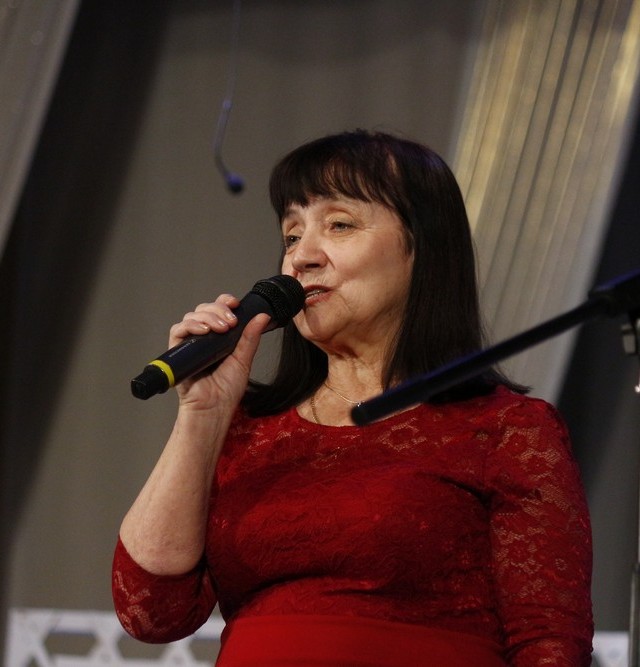 Лавриченко Юлия Юрьевна  Представитель инициативной группы граждан
Персиянова Надежда Гавриловна  Секретарь собрания граждан инициативной группы
ИНФОРМАЦИЯ О ПЕРСПЕКТИВАХ РАЗВИТИЯ ПРАКТИКИ
ГЕРОИЧЕСКИЙ РОСТОВ
ПРАКТИКА ПРОВЕДЕНИЯ ТАКИХ КОНЦЕРТОВ ИМЕЕТ ОГРОМНЫЙ ПОТЕНЦИАЛ ДЛЯ 
ПАТРИОТИЧЕСКОГО ВОСПИТАНИЯ МОЛОДЕЖИ. ОНА ПРЕДЛАГАЕТ ВОЗМОЖНОСТЬ ПОГРУЗИТЬСЯ В  АТМОСФЕРУ ТЕХ ВРЕМЕН, ПОЧУВСТВОВАТЬ ГЕРОИЗМ И МУЖЕСТВО НАШИХ ПРЕДКОВ, УЗНАТЬ 
ИСТОРИЧЕСКИЕ ФАКТЫ И ОСОЗНАТЬ ИХ ЗНАЧЕНИЕ.

ОРГАНИЗАЦИЯ ТАКОГО КОНЦЕРТА ТРЕБУЕТ СЕРЬЕЗНОЙ ПОДГОТОВКИ И СОТРУДНИЧЕСТВА СО  ВСЕМИ УЧАСТНИКАМИ. МЕРОПРИЯТИЕ МОЖЕТ ВКЛЮЧАТЬ В СЕБЯ РАЗНООБРАЗНЫЕ 
ХУДОЖЕСТВЕННЫЕ ВЫСТУПЛЕНИЯ, В ТАКИХ КАК ПЕСНИ, ТАНЦЫ, ТЕАТРАЛЬНЫЕ ПОСТАНОВКИ,  СЛАЙД-ШОУ И РАССКАЗЫ ВЕТЕРАНОВ. НО ГЛАВНОЕ НЕЛЬЗЯ ЗАБЫВАТЬ, ЧТО ВСЯ ПРОГРАММА 
ДОЛЖНА СТРОИТЬСЯ НА ОСНОВЕ УВАЖЕНИЯ К ПАМЯТИ ПОГИБШИХ, ГЕРОИЧНОСТИ СВОЕЙ СТРАНЫ  И ГОРДОСТЬ ЗА НАШ ГОРОД.
ВАЖНО ОТМЕТИТЬ, ЧТО ПОДОБНЫЕ КОНЦЕРТЫ ДОЛЖНЫ СТАТЬ ПОСТОЯННОЙ ПРАКТИКОЙ В
НАШЕЙ ГОРОДСКОЙ И КУЛЬТУРНОЙ ЖИЗНИ. ОНИ ПОМОГУТ МОЛОДЕЖИ ЛУЧШЕ ПОНЯТЬ ИСТОРИЮ  СВОЕЙ СТРАНЫ, НАУЧИТЬСЯ УВАЖАТЬ И ЦЕНИТЬ НАЦИОНАЛЬНЫЕ ЦЕННОСТИ, РАЗВИТЬ ЧУВСТВО  ГОРДОСТИ И ОТВЕТСТВЕННОСТИ ЗА БУДУЩЕЕ.

УЧАСТИЕ В ПОДОБНЫХ МЕРОПРИЯТИЯХ ПОЗВОЛЯЕТ МОЛОДЫМ ЛЮДЯМ РАЗВИТЬ 
ПАТРИОТИЧЕСКИЕ ЧУВСТВА, НАУЧИТЬСЯ ЦЕНИТЬ ИСТОРИЧЕСКОЕ НАСЛЕДИЕ И ОСОЗНАТЬ СВОЮ  РОЛЬ В СОХРАНЕНИИ ЕГО ДУХА И ДОСТИЖЕНИЙ.
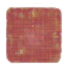 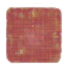 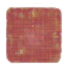 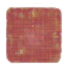